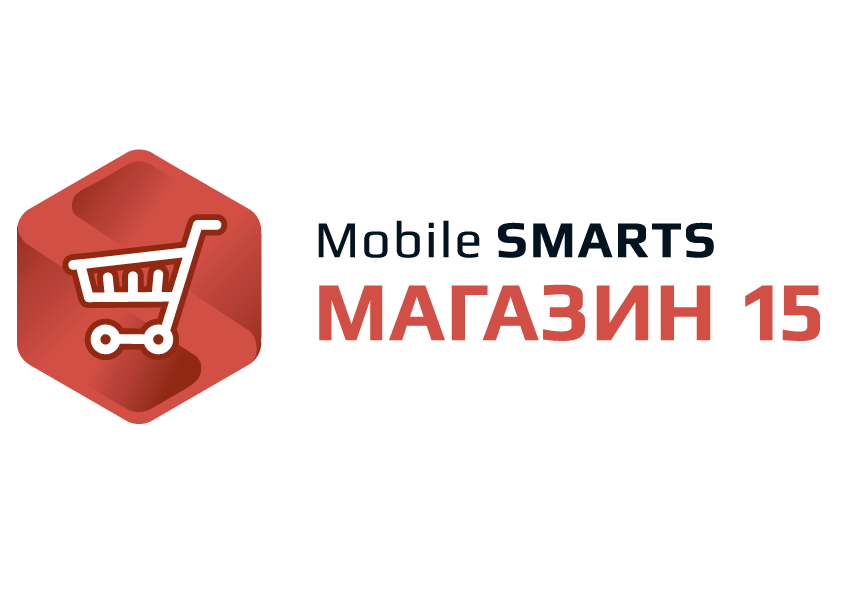 Mobile SMARTS: Магазин 15
Программное обеспечение для мобильных устройств со встроенным сканером штрихкодов.

Презентация для партнеров
Что это?
Новый отраслевой продукт от Клеверенс.

Разработан на новой версии платформы Mobile SMARTS.

Флагман продаж на 2016-2017 гг.
Простыми словами
Магазинные операции + ЕГАИС + интеграция
Для чего?
Позволяет быстро автоматизировать, оптимизировать рабочие места и бизнес-процессы по учету товара в магазине.

Позволяет мобильному оборудованию (ТСД или смартфону) полностью раскрыть свой потенциал.

Закрывает собой все потребности по мобильной автоматизации внутри магазина.
Продавать больше!
Тратить меньше времени на всё, что не ведет напрямую к продажам
Посыл
Оптимизация работы в случае магазина звучит так:
«продавать больше при меньших затратах».

Один из путей оптимизации – это автоматизация.
Анализ ситуации
До 50% времени сотрудники магазина делают что угодно, только не продают.

А что делают?  Принимают товар, пересчитывают товар, проверяют ценники, курят.

Вывод: необходима автоматизация труда!
Готовое решение
ПОДТВЕРЖДЕНО КЛИЕНТАМИ
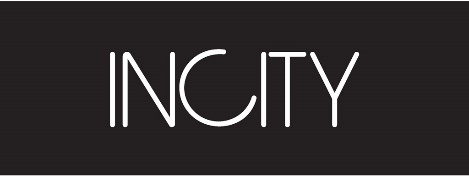 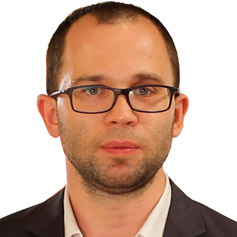 До внедрения «Mobile SMARTS: Магазин 15» у сотрудников уходило достаточно большое время на выполнение таких операций как переоценка, инвентаризация, приёмка и отгрузка товара. 

После внедрения «Mobile SMARTS: Магазин 15» нам удалось сократить трудоёмкость операций на 50%.
Данила Морогин, 
IT-Директор,
«INCITY»
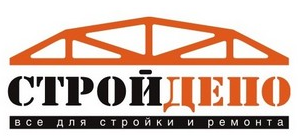 Мы получили отличное решение для выполнения важных задач: приёмка товара, печать ценников, проверка остатков, проведение инвентаризаций.

«Mobile SMARTS: Магазин 15»  искореняет ошибки, уменьшает человеческий фактор при учёте товара.
На автоматизированных участках наблюдается существенное ускорение работы сотрудников.
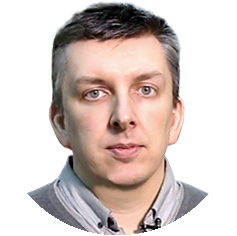 Сергей Малкин, 
IT-Директор,
«Стройдепо»
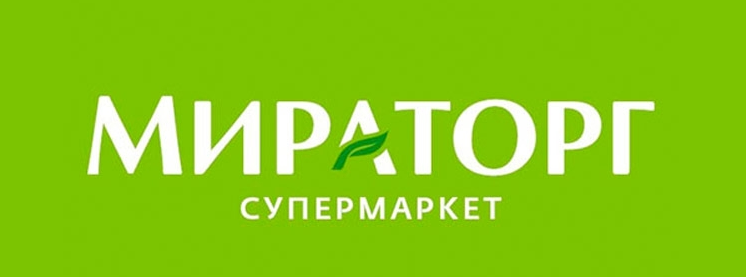 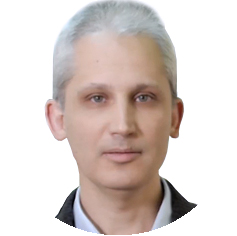 Мы вполне довольны, что остановили свой выбор на этом варианте. 

Программное обеспечение «Mobile SMARTS: Магазин 15» работает надёжно, удобно в разработке и поддержке.
Дмитрий Топоров, 
IT-Директор,
«Мираторг»
Зачем вообще магазину ТСД?
Постоянный бардак с товаром
Точных количеств и наличия никто не знает, пока не пойдет и сам не посчитает.
Недопоставки и пере-поставки
Нерадивые поставщики возят что хотят.
Неверные ценники
Целая головная боль с утра обновить ценники.
Зачем вообще магазину ТСД?
ЕГАИС
Касса пробивает и отправляет в РАР любые марки !!!
Это заранее так задумано, чтобы тотально собирать весь контрафакт.
Поставщики присылают в ТТН одно, привозят другое !!!
Все как работали на коленке, так и продолжают.  ТТН ЕГАИС != реальность.
ТСД vs. сканер для ЕГАИС*
Для постановки на баланс и проверки поступления
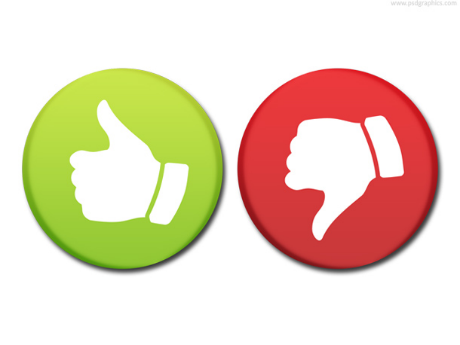 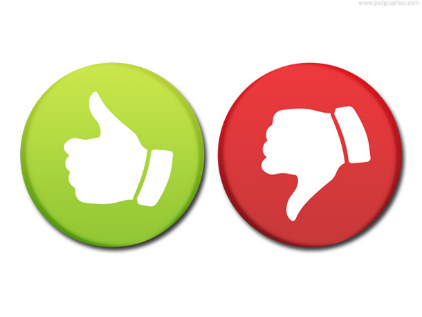 * По данным ФС РАР доля нелегального алкоголя в 2016 составляет 22,5%
Отраслевой продукт для магазина
Преимущества и отличия
Отраслевой продукт
Все нужные операции
Грамотная реализация бизнес-процессов
Интеграция с бэк-офисом магазина
Отраслевой продуктВсе нужные операции
Отраслевой продуктОперации для ЕГАИС
Продуманные бизнес-процессы
Реализованы «сквозные» алгоритмы обмена между бэк-офисом и мобильным ПО.
Благодаря этому выстраивается нужный бизнес-процесс.
Бизнес-процесс
Результирующий документ бэк-офиса
Документ «Магазин 15»
Исходный документ из бэк-офиса
Простыми словами
Стало еще легче выгружать на ТСД документы 
и загружать обратно результаты
Продуманные бизнес-процессыПоступление товара
На основе документа из бэк-офиса (по накладной).
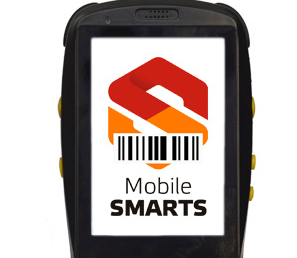 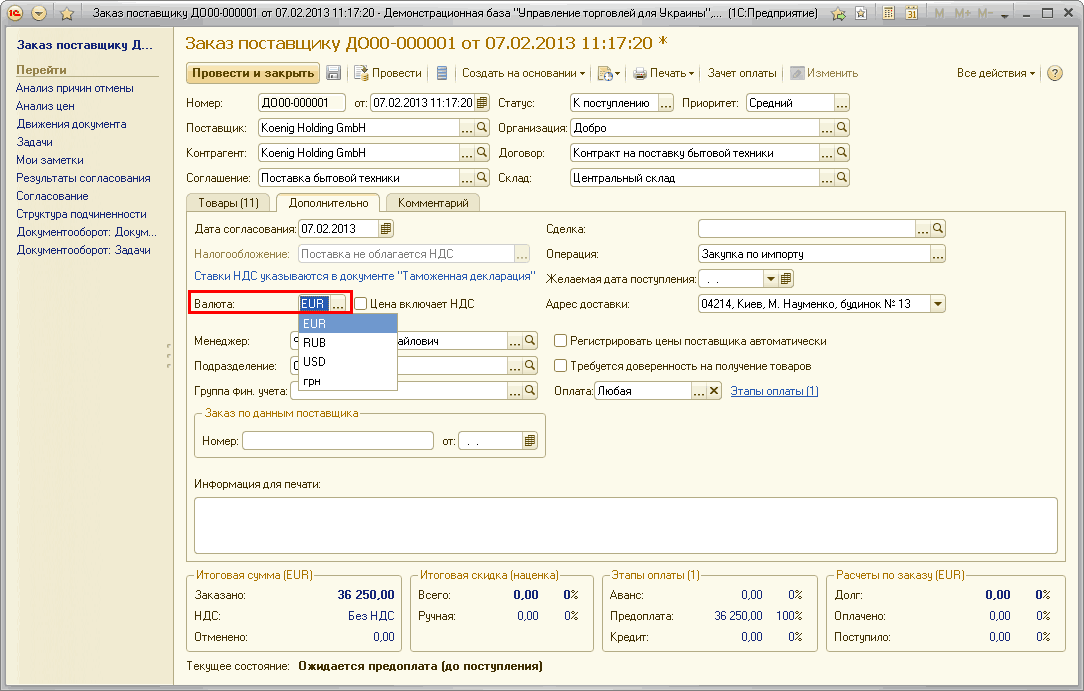 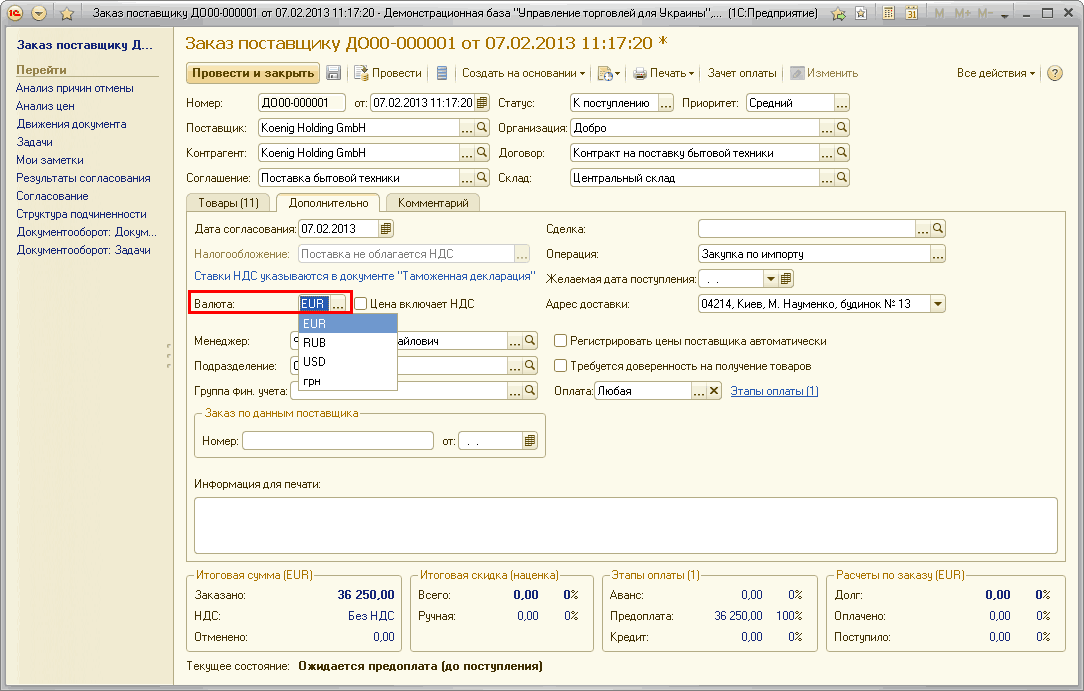 Поступление 
(с контролем кол-ва)
Поступление товаров и услуг
Заказ поставщику
Продуманные бизнес-процессыПоступление товара
Без документа бэк-офиса (по факту).
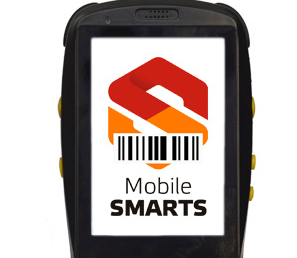 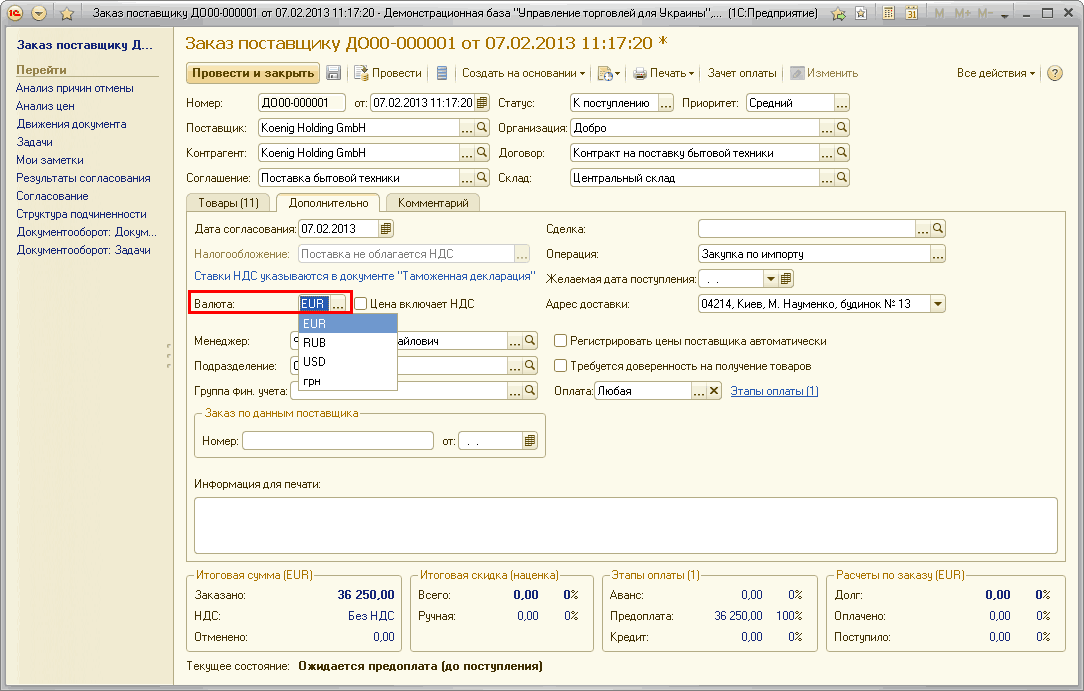 Поступление 
(без контроля кол-ва)
Поступление товаров и услуг
Отраслевой продуктПродуманные операции: пример
Отраслевой продуктИнтеграция с бэк-офисом
Лицензионная политика
Варианты лицензий
Новая лицензионная политика
4 уровня лицензии
Лицензии, «привязаные» к типу бэк-офиса
Платная подписка на обновления
Новая лицензионная политика4 уровня лицензии
Минимальный
Базовый
Расширенный
Полный
4 уровня лицензииМинимальный
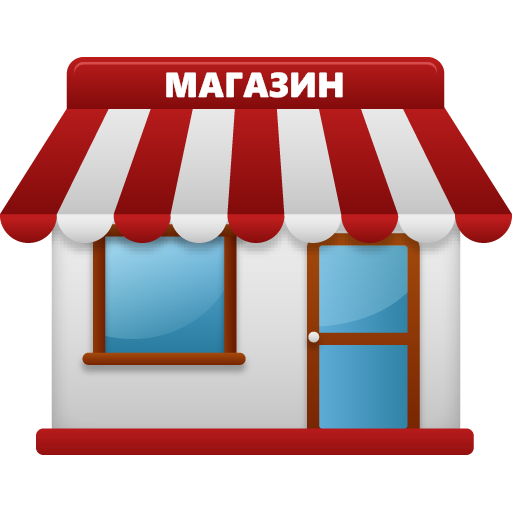 Самые дешевые лицензии
Аналог DOS-овских прошивок
Батч или Wi-Fi на выбор
Только сбор штрихкодов и инвентаризация
Новые операции добавлять нельзя
Нет возможности сверяться по накладной
4 уровня лицензииБазовый
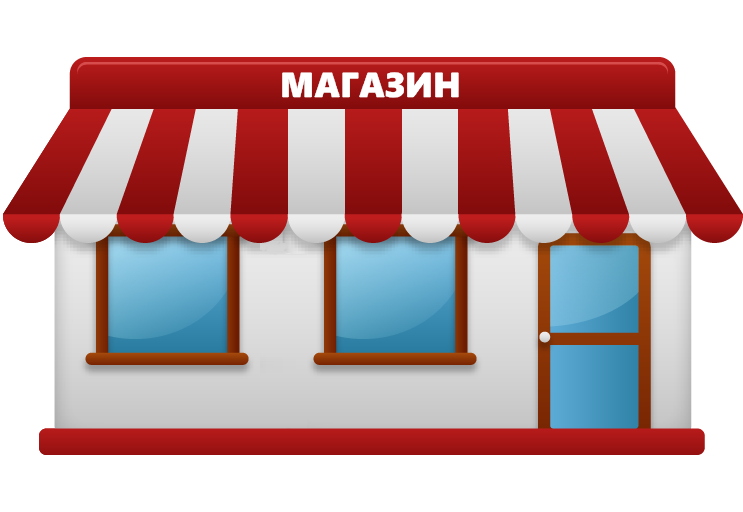 Самый ходовой
Батч или Wi-Fi на выбор
Все магазинные операции
Можно добавлять свои операции
Обмен загрузки/выгрузки, нет онлайн и авто-обмена
Нет печати на мобильный принтер
4 уровня лицензииБазовый
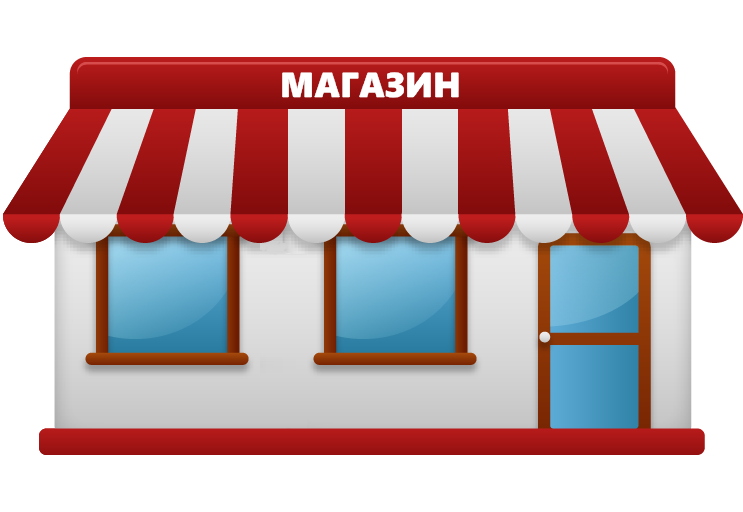 В лицензиях для продовольственного магазина:

всё вышеперечисленное +
Постановка начальных остатков ЕГАИС
Проверка поступления по ТТН ЕГАИС
Формирование ТТН ЕГАИС на возврат товара
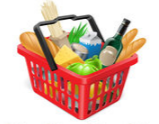 4 уровня лицензииРасширенный
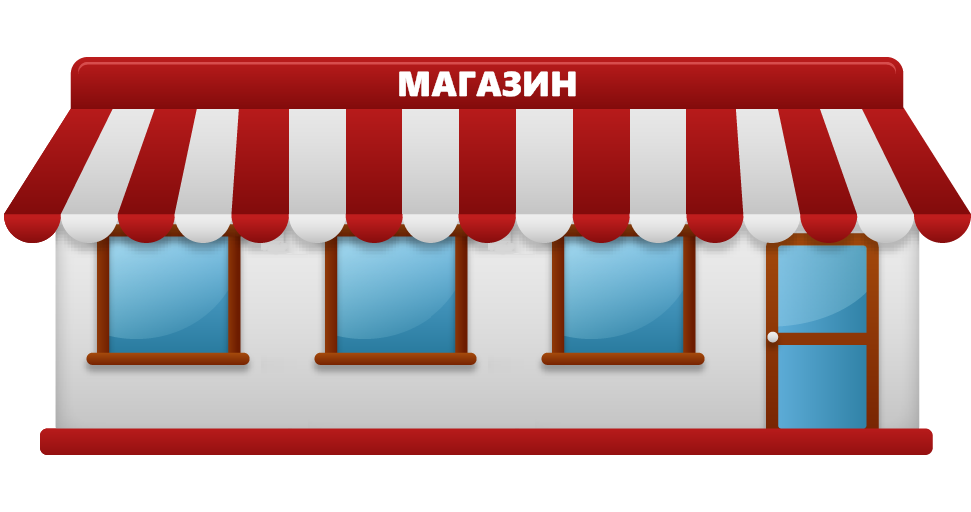 Дорога в будущее
Батч, Wi-Fi или онлайн на выбор
Полностью автоматический обмен
Переоценка с мобильным принтером
4 уровня лицензииПолный
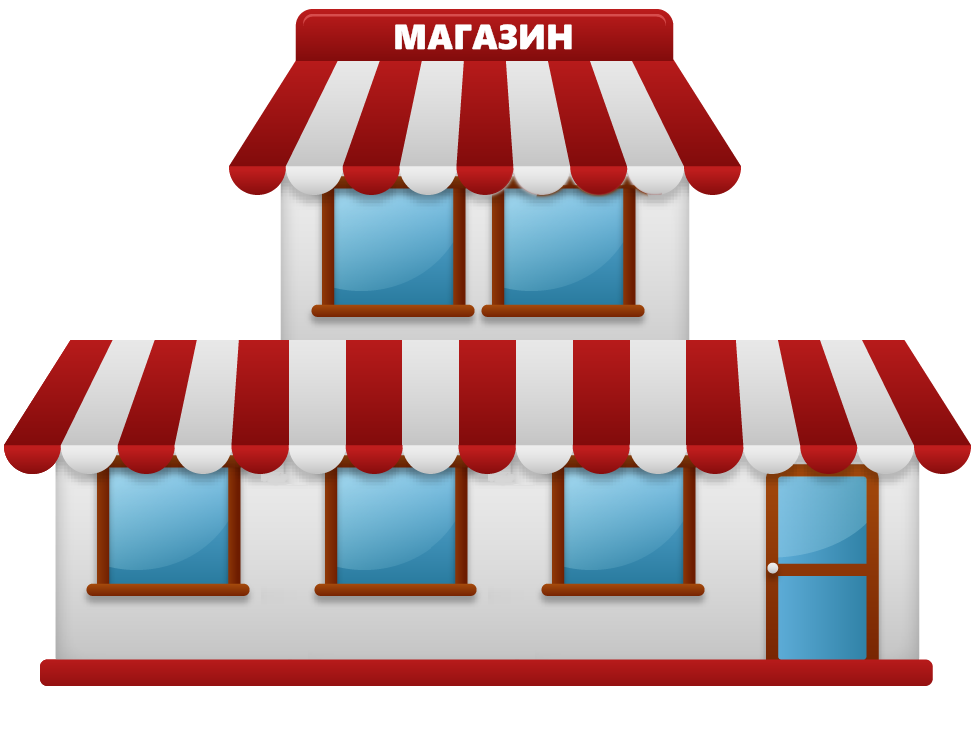 Для самых искушенных
Все операции для магазина
Коллективное выполнение операций
4 уровня лицензииПолный
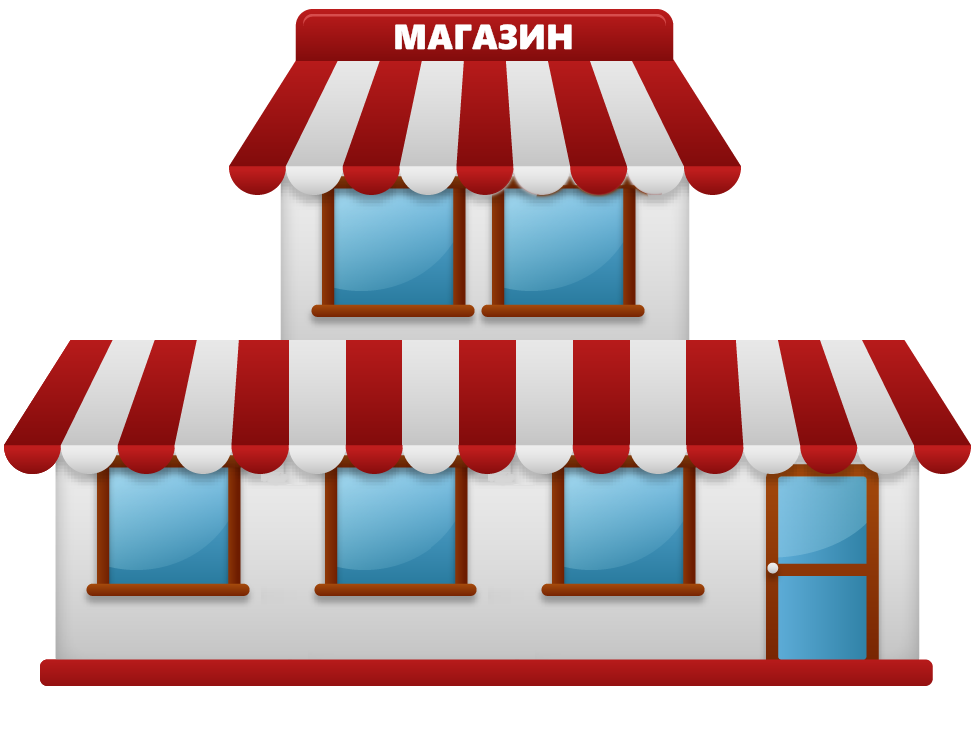 В лицензиях для продовольственного магазина:

всё вышеперечисленное +
Интеграция с Check Mark 2
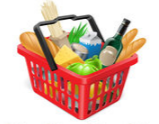 Новая лицензионная политика4 уровня лицензии
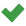 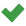 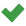 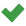 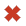 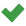 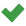 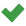 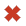 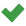 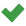 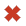 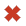 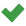 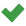 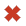 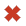 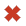 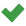 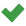 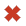 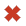 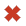 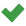 Новая лицензионная политика4 уровня лицензии
Уровней всего 4
А вот лицензий в прайсе много
4 уровня лицензииМного строк в прайс-листе
Новая лицензионная политикаЕсть лицензии, «привязанные» к бэк-офису
Пример
Клеверенс Mobile SMARTS: Магазин 15, БАЗОВЫЙ для «1С:Розница 2.х»  / на выбор батч или Wi-Fi / НЕТ ОНЛАЙНА / инвентаризация / поступление / возврат / переоценка / бессрочная лицензия на 1 (одно) мобильное устройство / подписка на обновления на 1 (один) год
Новая лицензионная политикаЕсть не привязанные
Пример
Клеверенс Mobile SMARTS: Магазин 15, БАЗОВЫЙ для самостоятельной интеграции с учетной системой / на выбор батч или Wi-Fi / НЕТ ОНЛАЙНА / инвентаризация / поступление / возврат / переоценка / бессрочная лицензия на 1 (одно) мобильное устройство / подписка на обновления на 1 (один) год
Новая лицензионная политикаСоздавайте свои!
Пример
Клеверенс Mobile SMARTS: Магазин 15, БАЗОВЫЙ для «1С:Розница 8. Магазин строительных и отделочных материалов» / на выбор батч или Wi-Fi / НЕТ ОНЛАЙНА / инвентаризация / поступление / возврат / переоценка / бессрочная лицензия на 1 (одно) мобильное устройство / подписка на обновления на 1 (один) год
Новая лицензионная политикаЕсть лицензии по типу OEM
Без привязки к бэк-офису.
Продаются только дистрибуторам для создания комплектов.
При активации лицензии сайт потребует конвертации её в конкретную «привязанную» или «не привязанную».
Новая лицензионная политикаСтолько лицензий: зачем?
Клеверенс продает готовые программные продукты.
Сейчас мы не знаем, под какие 1С больше используют.
Только так можно гарантировать обязательный функционал.
Люди переходят с одной 1С на другую и требуют бесплатной техподдержки по переходу.
Новая лицензионная политикаТолько так можно гарантировать обязательный функционал
Работа с сериями.
Работа с ценами.
ЕГАИС.
и т.п.
Можно 100% обеспечить только под конкретные редакции 1С.
Новая лицензионная политика
Бэк-офисы постоянно обновляются 
=> 
интеграция от Клеверенс ломается
Новая лицензионная политика
Вводим платную подписку на обновления!!
Новая лицензионная политикаПлатная подписка
Все лицензии бессрочные.
Подписка только на возможность обновления.
В лицензию входит 1 год подписки.
Если проблема решается обновлением, то техподдержка потребует обновиться.
Новая лицензионная политикаПлатная подписка
20% 
от стоимости приобретенных лицензий / год
Новая лицензионная политикаПлатная подписка: пример
Новая лицензионная политикаПлатная подписка: зачем?
Заняли рынок, нужно удерживать.
Собирать больше денег на интеграцию.
Кормить партнерскую сеть.
Новая лицензионная политикаКак это работает
В лицензиях фиксирована дата выдачи => она не работает с версией продукта, 
дата выхода которой  >  даты выдачи лицензии + 1 год.
Новая лицензионная политикаКак это работает: пример
Лицензию купили:	16 мая 2016 г.
Подписка действует до:	16 мая 2016 г. + 1 год = 16 мая 2017 г.
Обновление v3.0.19:	вышло 30 сентября 2016 г. – работает!
Обновление v3.0.20:	вышло 11 февраля 2017 г. – работает!
Обновление v3.0.21:	вышло 17 мая 2017 г. – не работает!
Новая лицензионная политикаПлатная подписка на обновления
Целый год после покупки можно бесплатно обновляться и получать исправления найденных ошибок.
Новая лицензионная политикаПлатная подписка
Не хочешь – не обновляйся и не плати, продукт останется работать без ограничений.

Хочешь обновить 1С или бизнес-процесс – плати за подписку и обновляйся.
Отличия от старых продуктов
Немного об отличии нового продукта от старых и от продуктов конкурентов
Отличие от старых продуктов Клеверенс
Только нужное и ничего лишнего
Старые «модули» встроены в уровни лицензии
Целенаправленный маркетинг
Отличие от старых продуктовТолько нужное и ничего лишнего
Отличие от старых продуктовМодули встроены в уровни лицензии
Утилита для обмена файлами для RDP уже входит в продукт.
Автообмен входит в лицензию «Расширенная».
Мобильная печать входит в лицензию «Расширенная».
Коллективная работа входит в лицензию «Полная».
Отличие от старых продуктовМодули встроены в уровни лицензии
Зачем?
Это были чисто технические модули
Они сложились исторически, с выходом новых функций
Людям было непонятно, зачем они нужны, сложно продавать
Проще размазать их по стоимости продукта
Отличие от старых продуктовМодули встроены в уровни лицензии
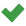 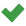 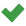 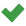 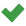 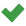 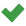 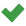 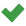 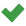 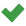 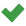 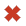 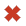 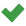 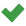 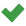 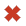 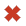 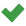 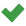 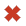 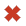 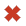 Отличие от старых продуктовПлан перехода
Можно поменять старую лицензию «драйвера» + модули на соответствующую лицензию «Mobile SMARTS: Магазин 15» с доплатой 50% от стоимости.
Отличие от старых продуктовПлан перехода: пример
Отличие от старых продуктовЦеленаправленный маркетинг
«Магазин 15» продать легче, чем «3 драйвера», т.к.:
Понятное название и простые лицензии
Более четкий и понятный функционал
Отдельный набор брошюр и видеороликов
Примеры видеороликов
Заключение
Продавайте «Магазин 15» !!!!!!!!!!!!